Automated Agents that Interact Proficiently with People
Sarit KrausBar-Ilan University
sarit@cs.biu.ac.il
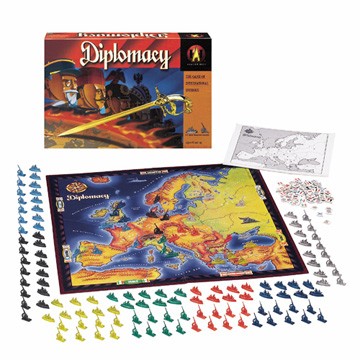 Buyer-Seller Interaction
Buyers and sellers across geographical and ethnic borders
Electronic commerce 
Crowd-sourcing 
Automated travel agents
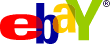 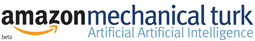 Bargaining
Culture Sensitive Agents
The development of standardized agents to be used in the collection of data for studies on culture and negotiation
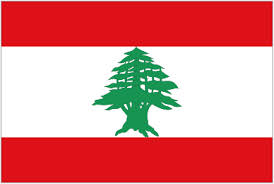 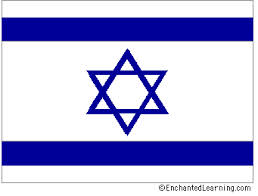 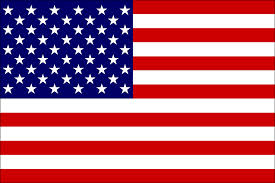 Bargaining
Automated Mediators for Resolving Conflicts
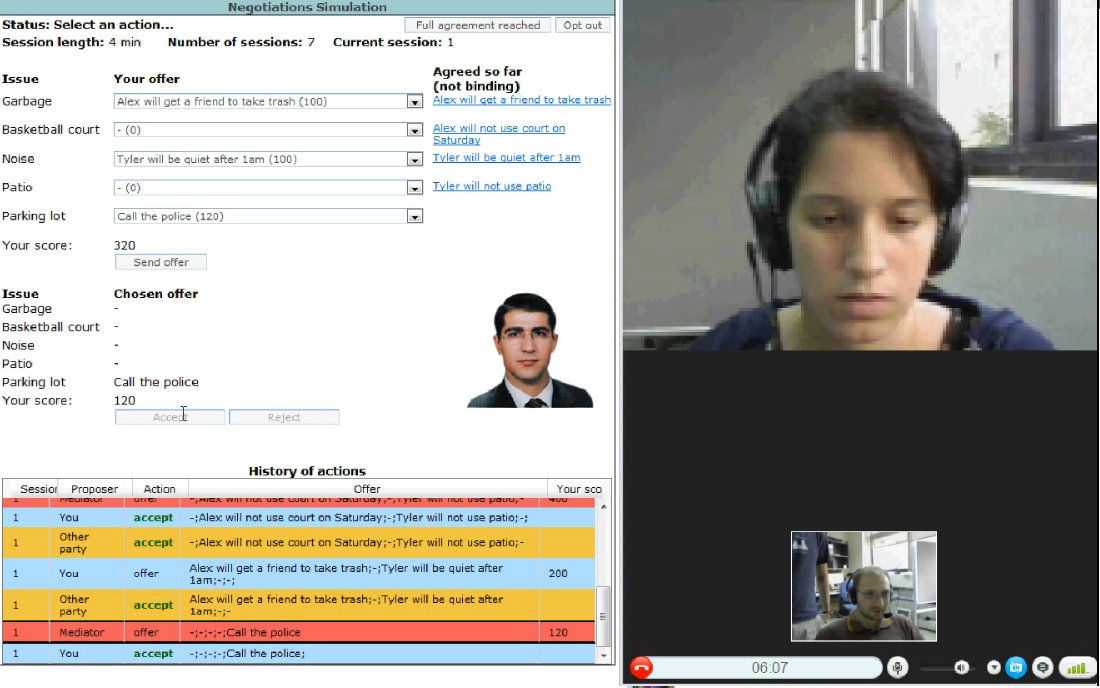 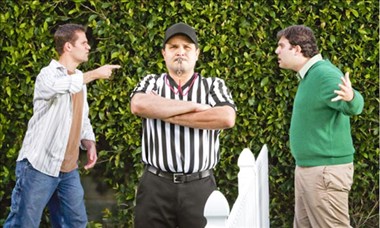 Bargaining
Medical Applications: Rehabilitation & Care
Reinforcement for rehabilitation in an inpatient rehabilitation unit
Personalized automated speech therapist
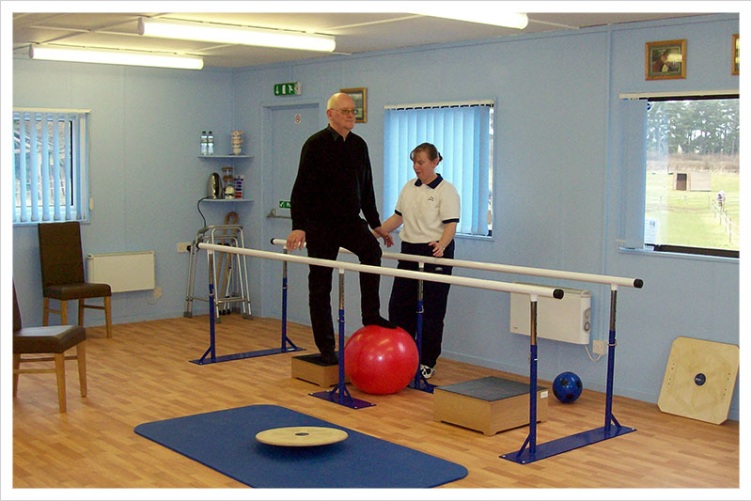 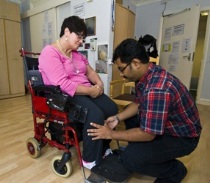 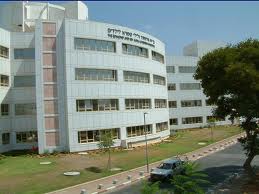 Sheba Hospital
6
6
Persuasion
Medical Applications:  Preventing Unhealthy Behaviors
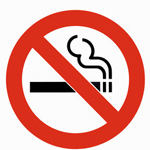 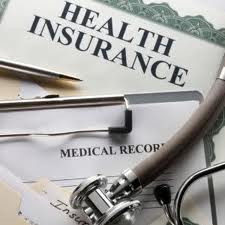 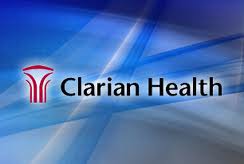 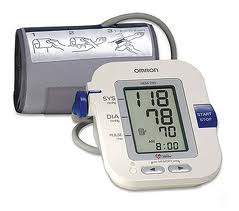 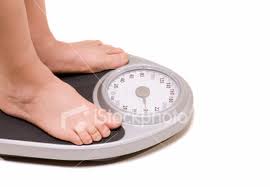 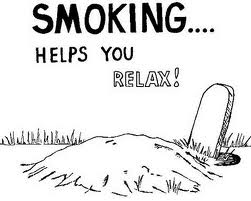 Persuasion
[Speaker Notes: clients]
Sustainability: Reducing Fuel Consumption
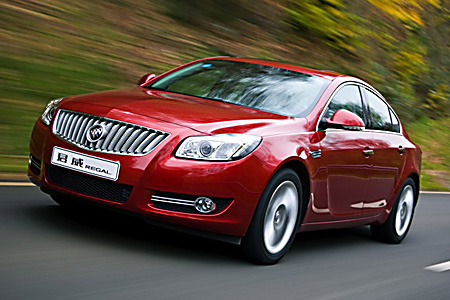 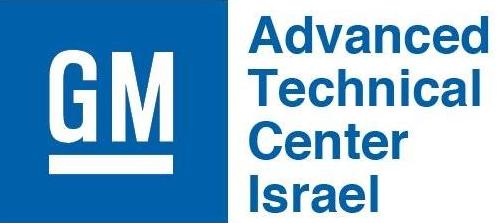 Persuasion
[Speaker Notes: Fun; advise to be sustainability]
Advice Provision for Decision Making
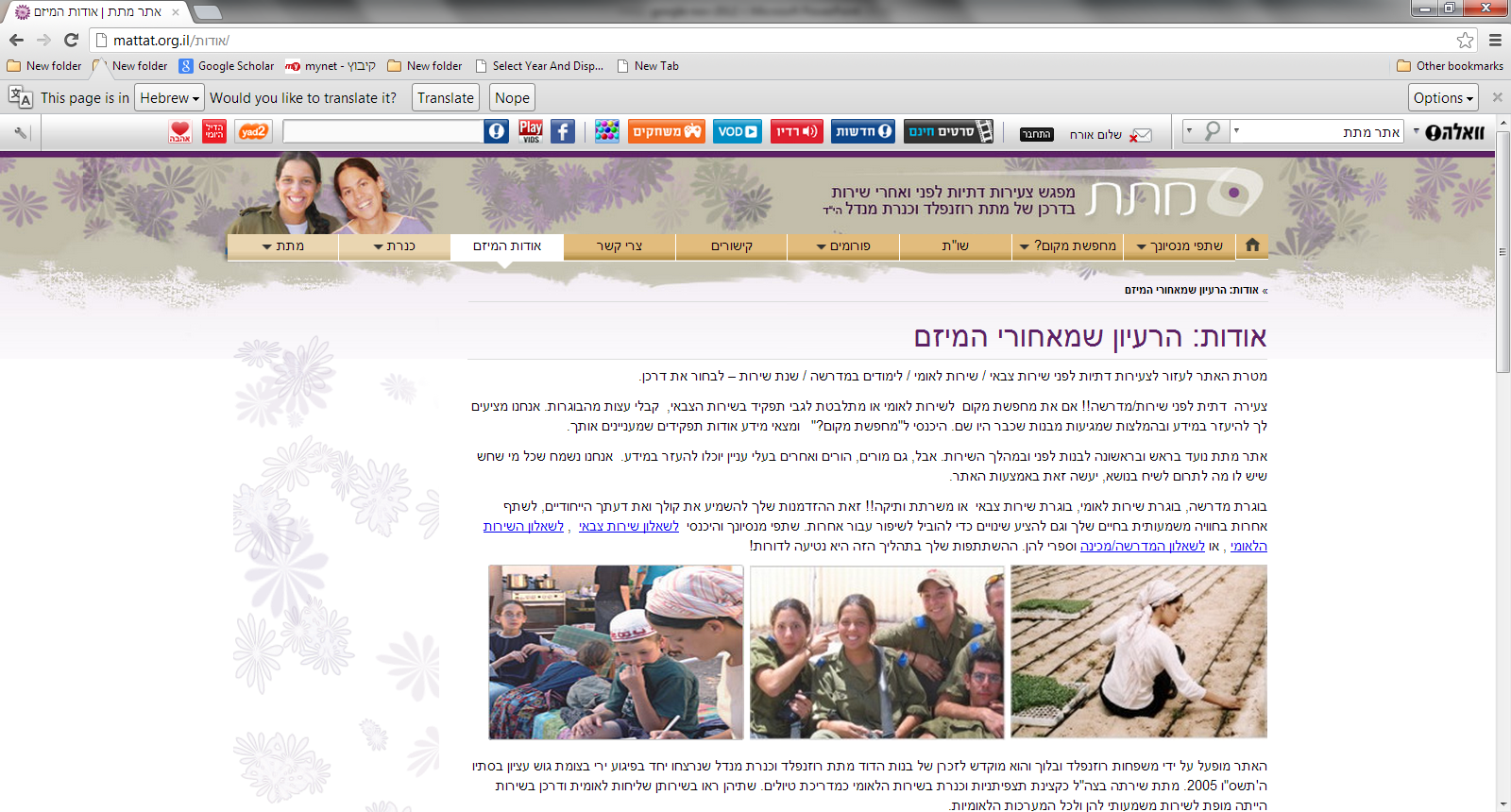 Discussion Agent
Training People
Virtual suspect to 
train investigators
Training people in 
negotiations
(employer-employee)
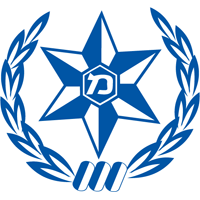 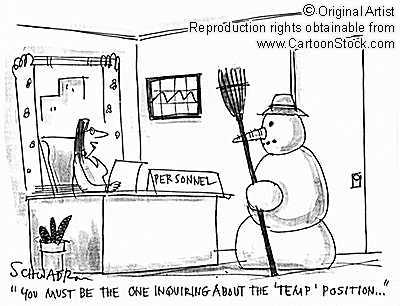 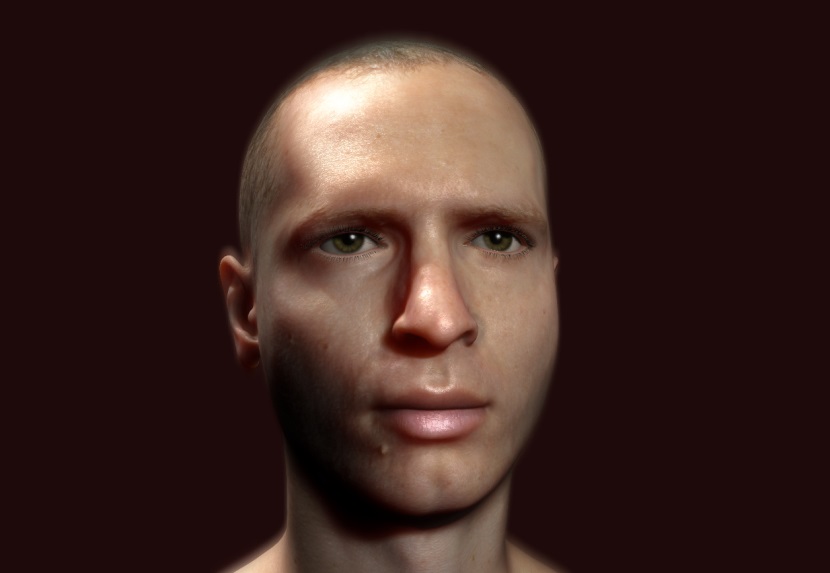 Why not Equilibrium Agents?
Nash equilibrium: stable strategies; no agent has an incentive to deviate
Results from the social sciences suggest people do not follow equilibrium strategies:
Equilibrium based agents played against people failed.
People rarely design agents to follow equilibrium strategies.
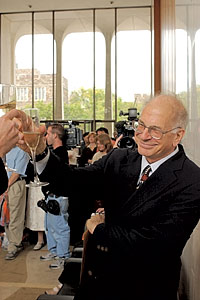 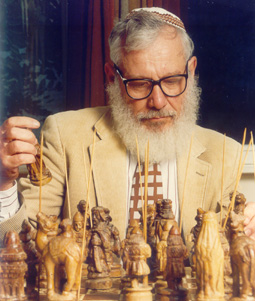 People Often Follow Suboptimal Decision Strategies
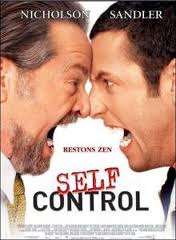 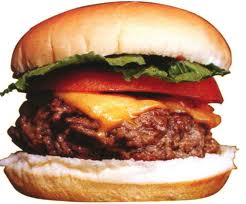 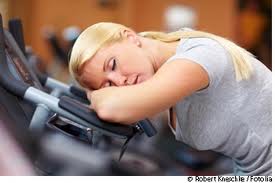 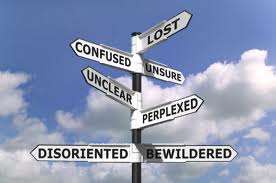 Irrationalities attributed to
sensitivity to context
lack of knowledge of own preferences
the effects of complexity
the interplay between emotion and cognition
the problem of self control
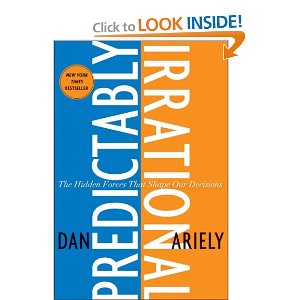 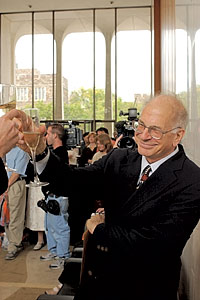 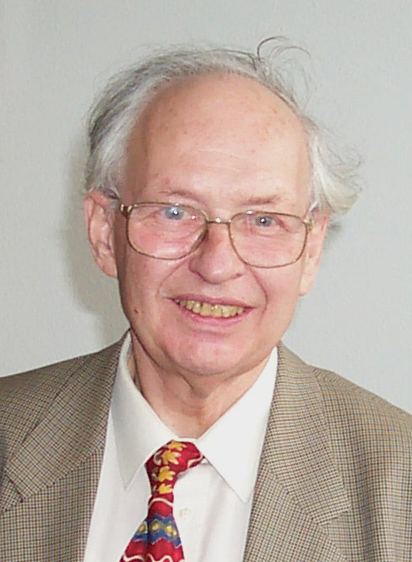 Why not Only Behavioral Science Models?
There are several models that describe human decision making
Most models specify general criteria that are context sensitive but usually do not provide specific parameters or mathematical  definitions
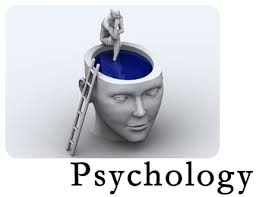 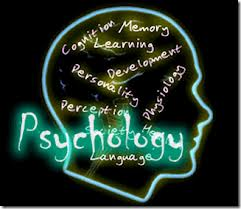 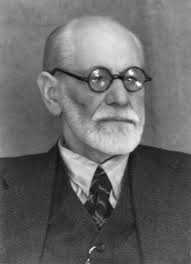 Why not Only Machine Learning?
Machine learning builds models based on data
It is difficult to collect human data 
Collecting data on specific user is very time consuming.
Human data is noisy
“Curse” of dimensionality
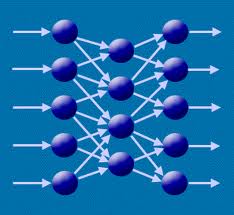 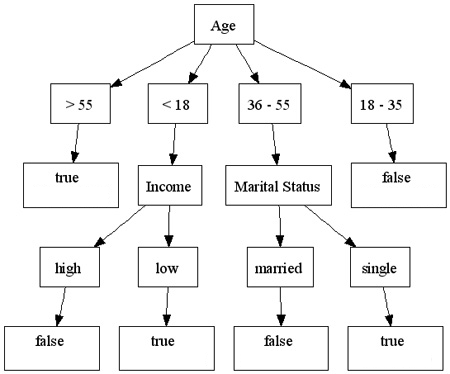 [Speaker Notes: קללת ריבוי המימדים]
Methodology
Human behavior models
Data 
(from specific culture)
machine learning
Human specific data
Game Theory Optimization
methods
Human Prediction Model
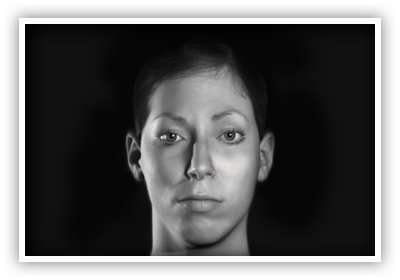 Take action
Predicting Human Decisions
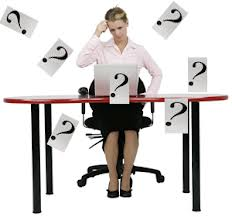 Actions
Drivers choices
Negotiators’ reliability
Investors/investees
Voters
Text
Pirate game
Facial expressions
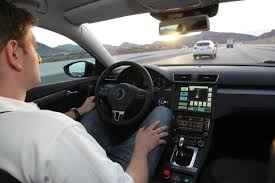 What is she going to do? Stay or Leave
Successes?
Security in LAX
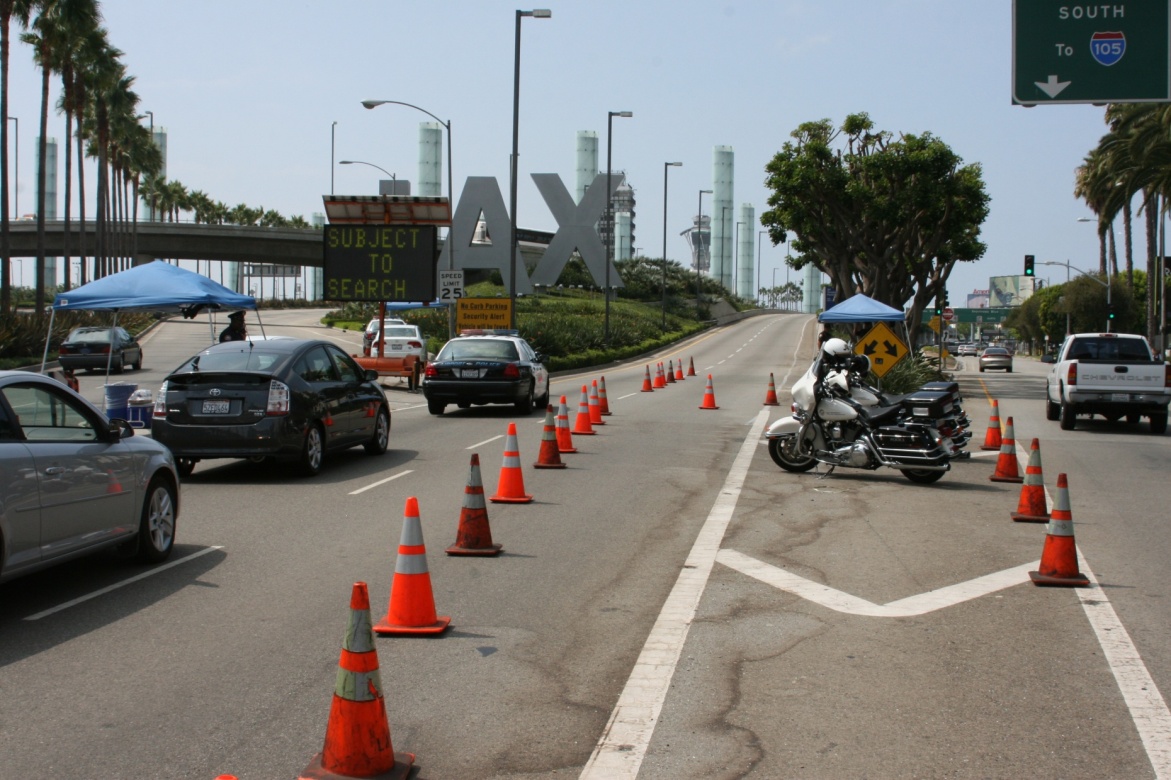 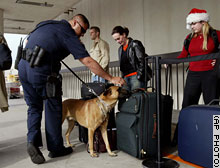 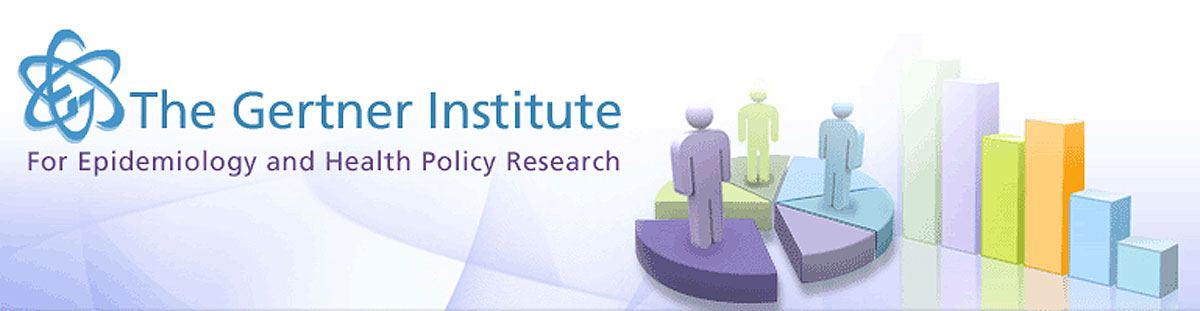 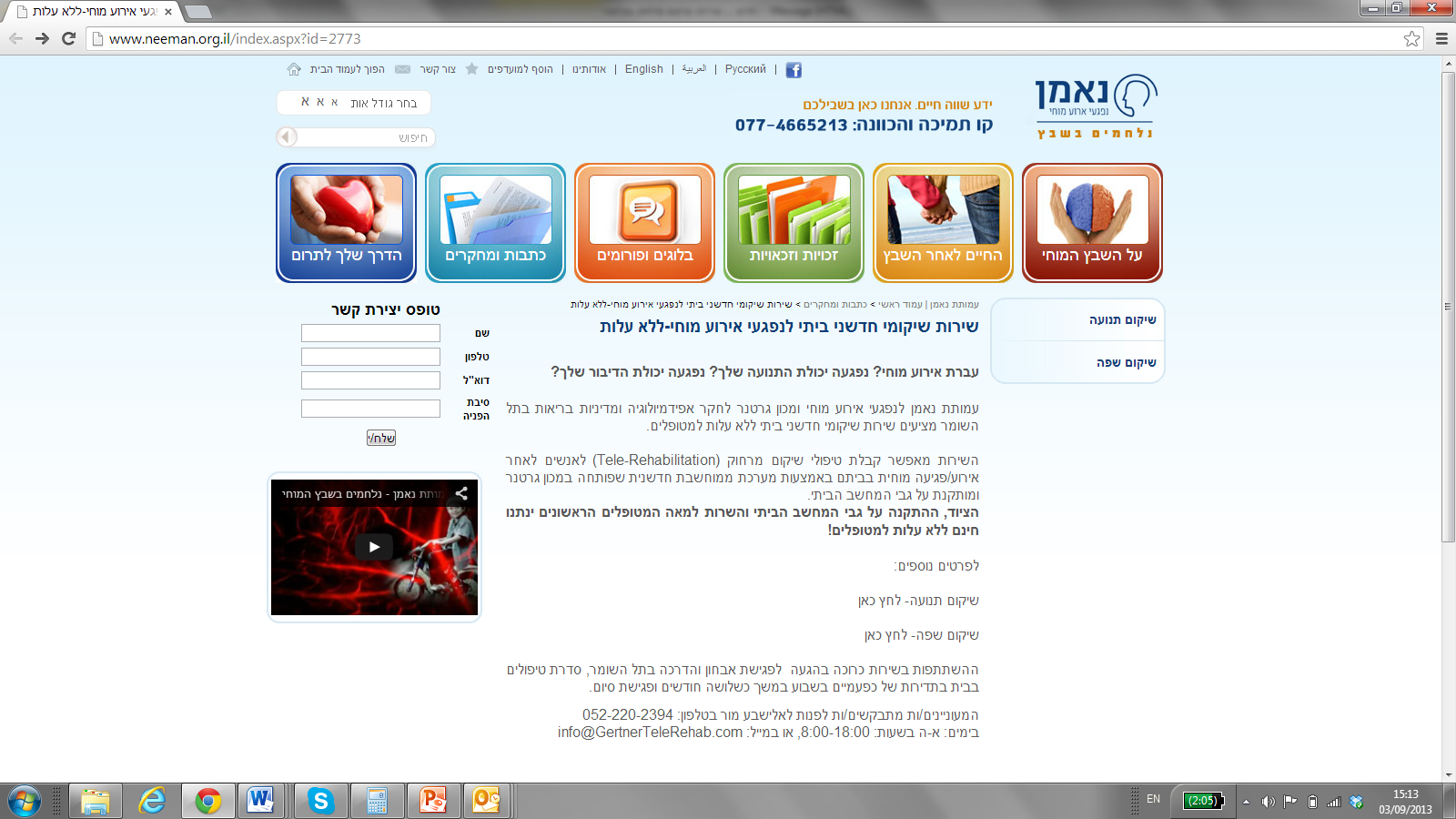 Agents interacting proficiently  with   people is important
Fun
Human behavior models
Data 
(from specific culture)
Challenging:  
How to integrate machine learning and behavioral models? How to use in agent’s strategy?
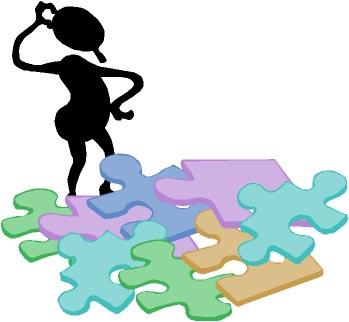 Machine learning
Human specific data
Game Theory Optimization
methods
Challenging:  
Experimenting with people is very difficult !!!
Working with people from other disciplines is challenging.
Human behavior model
sarit@cs.biu.sc.il
Take action